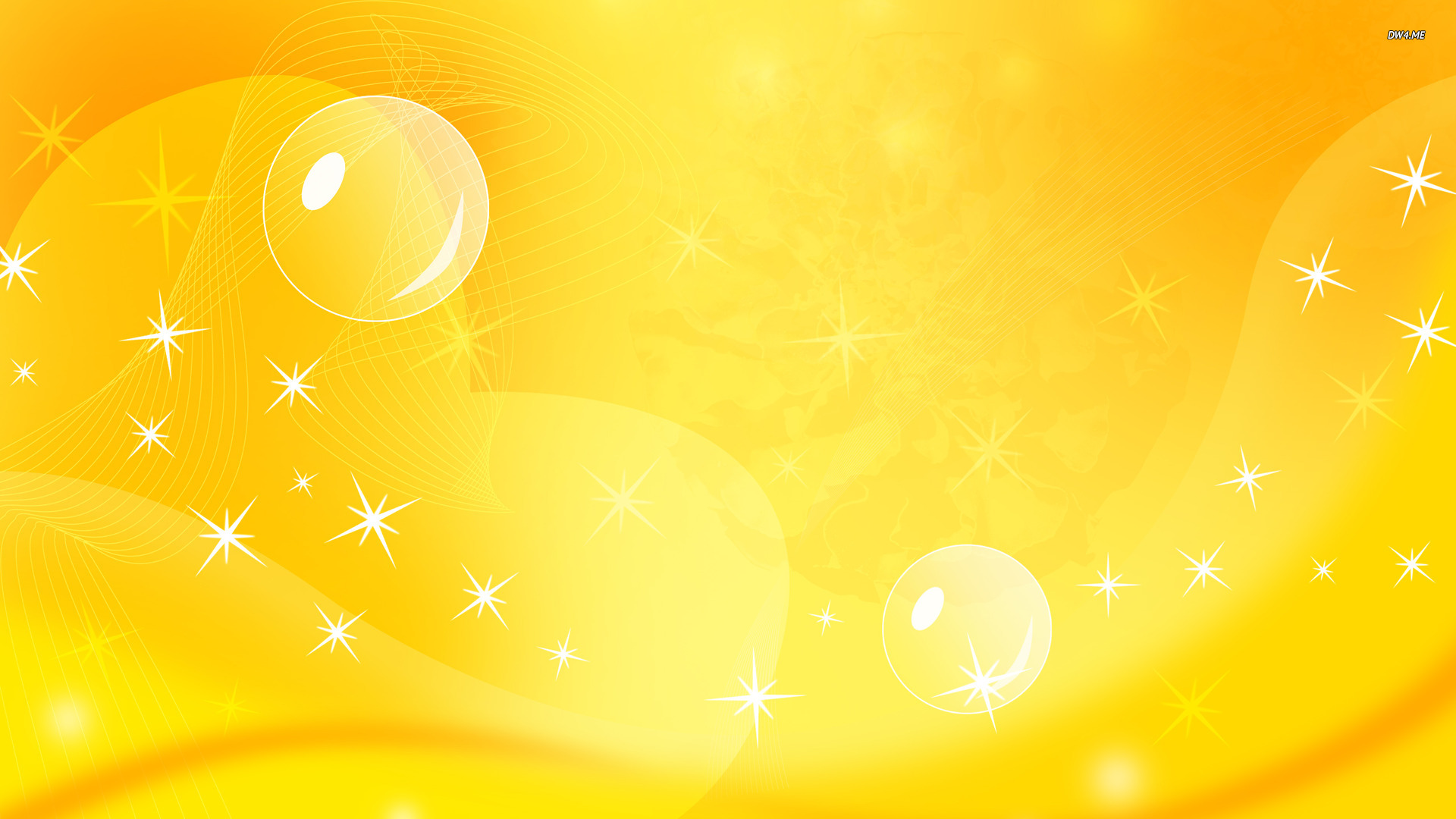 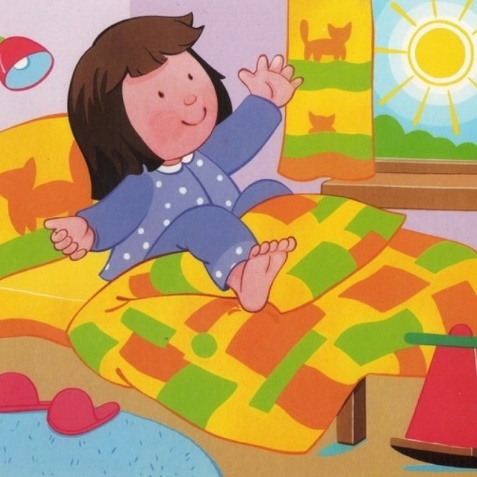 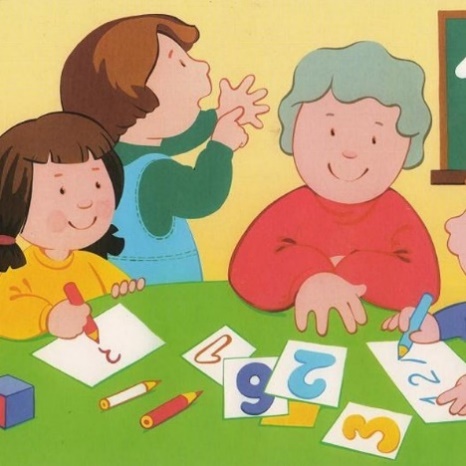 «Режим дня»
 Правила игры: расставь картинки по порядку
1
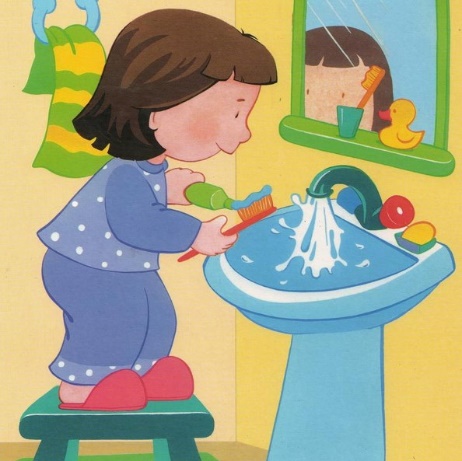 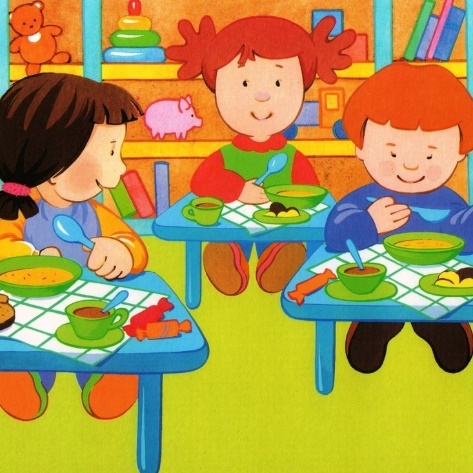 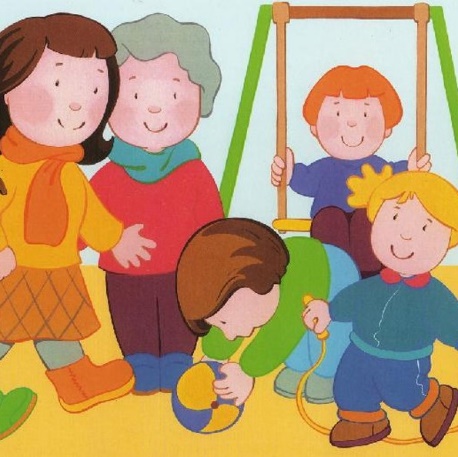 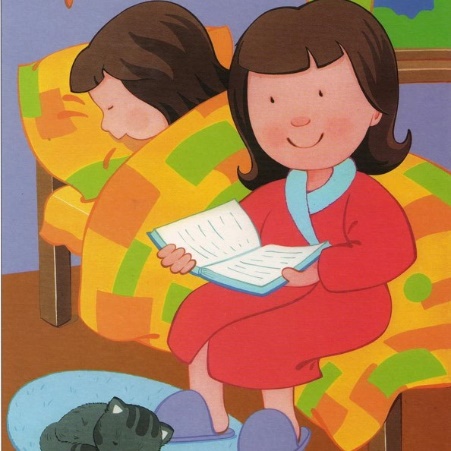 «Угадай-ка»
Правила игры: отгадай загадки о предметах личной гигиены
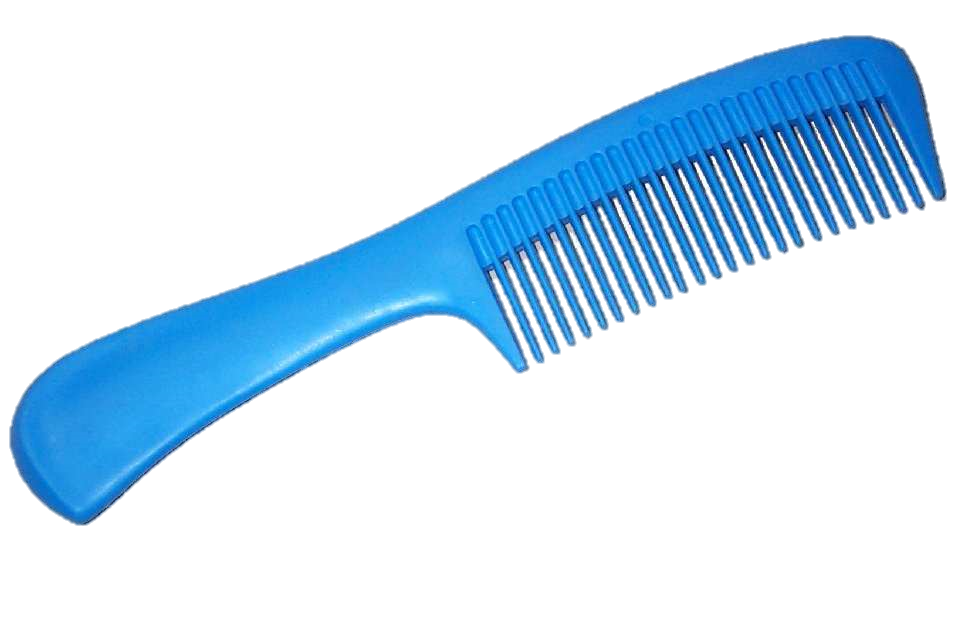 Целых 25 зубков, 
Для кудрей и хохолков.
И под каждым, под зубком – 
Лягут волосы рядком.
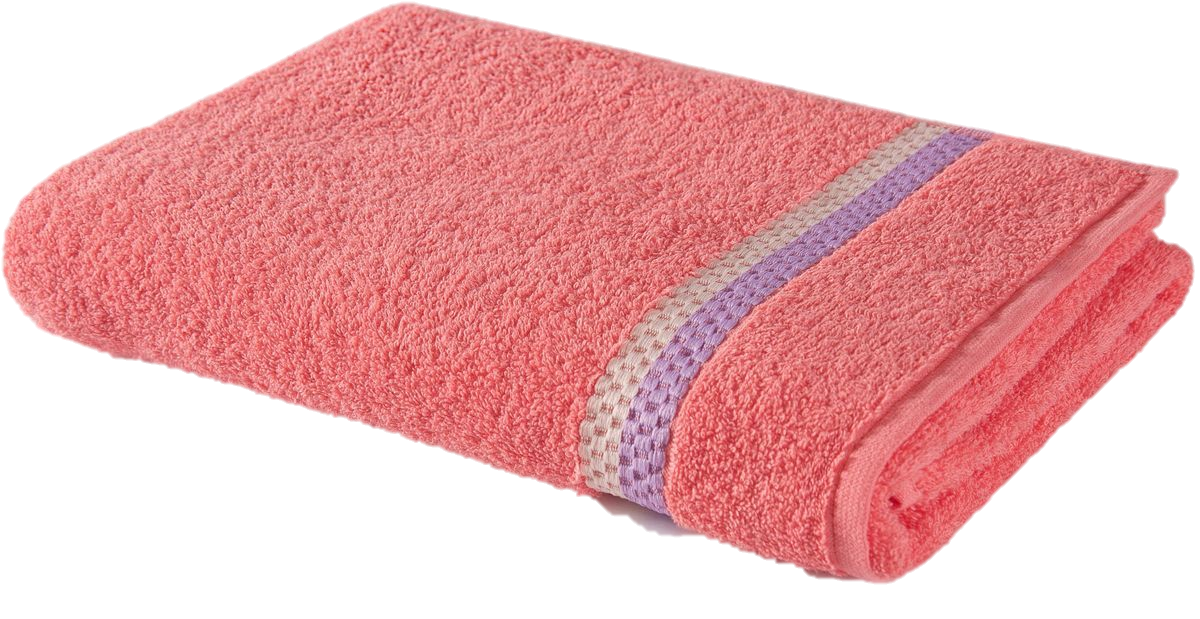 Вафельное и полосатое,
Ворсистое и мохнатое, 
Всегда под рукою -
Что это такое?
Глаза я крепко закрываю,В голову его втираю, А потом водой смываю. Это средство для волос,Может быть, даже без слез.
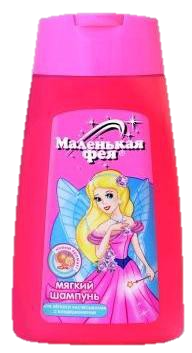 Резинка Акулинка 
Пошла гулять по спинке. 
И пока она гуляла, 
Спинка розовою стала.
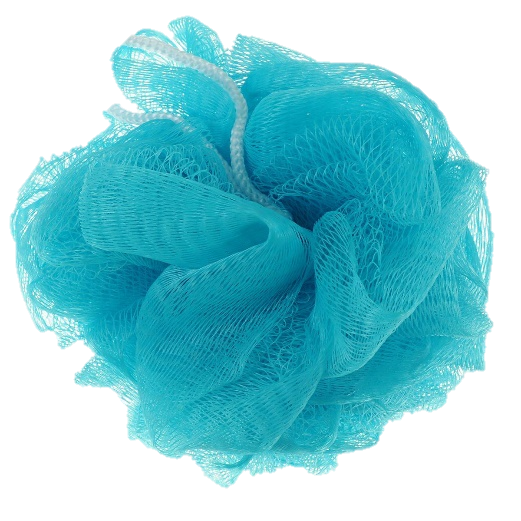 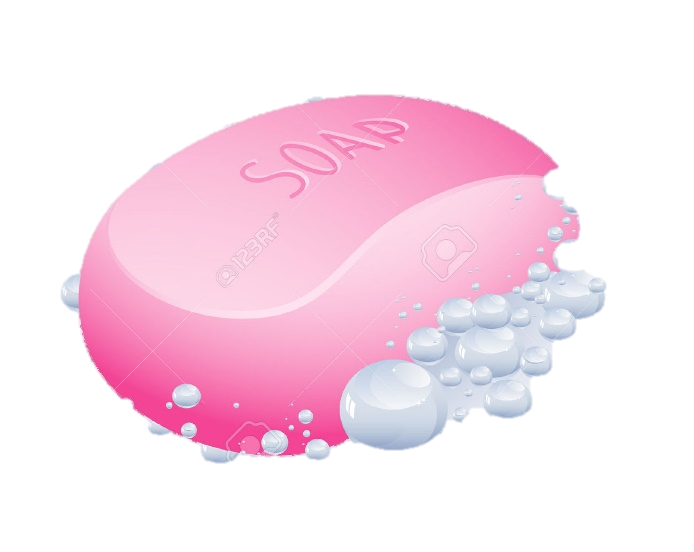 Ускользает, как живое, 
Но не выпущу его я. 
Дело ясное вполне -
Пусть отмоет руки мне.
Костяная спинка, 
Жесткая щетинка, 
С мятной пастой дружит, 
Нам усердно служит.
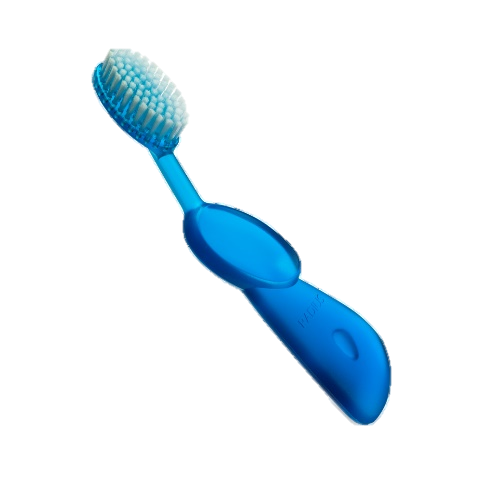 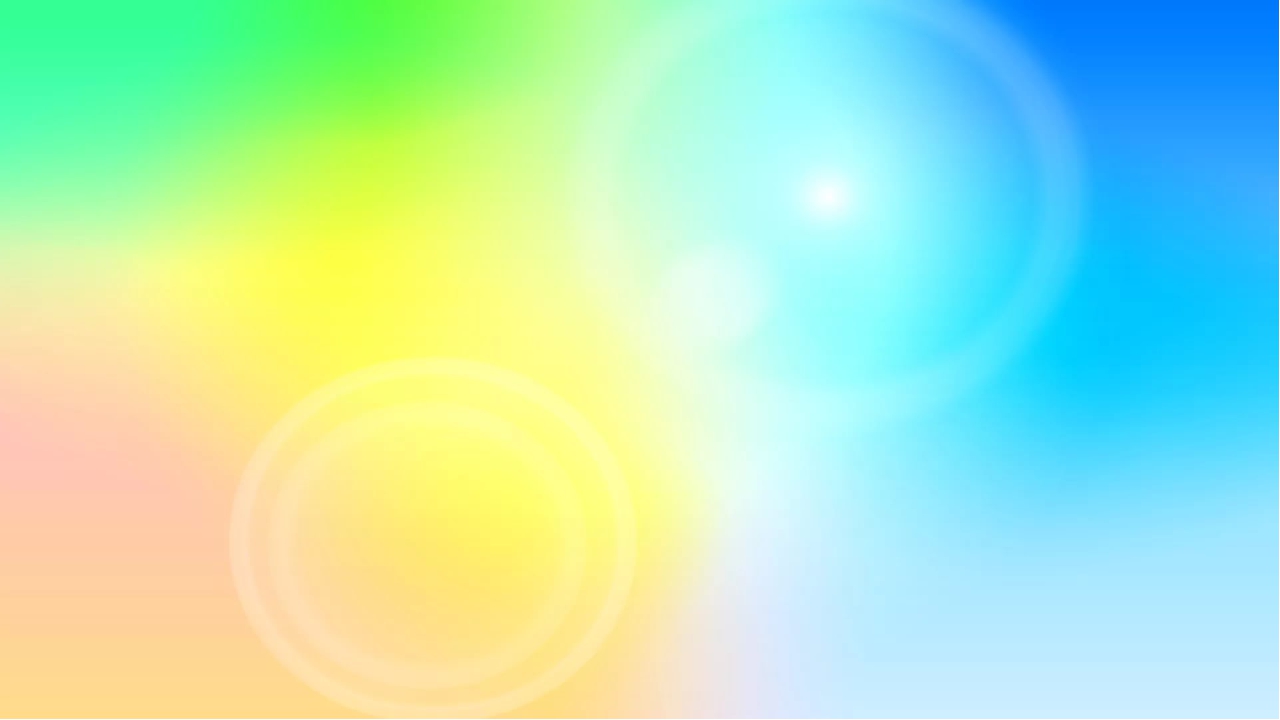 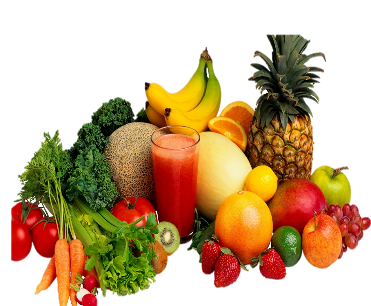 «Подружись со смайликом»
Правила игры: из предложенных продуктов выбери только полезные
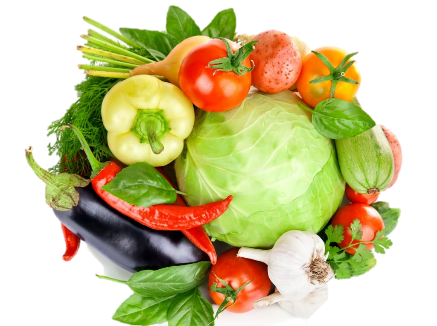 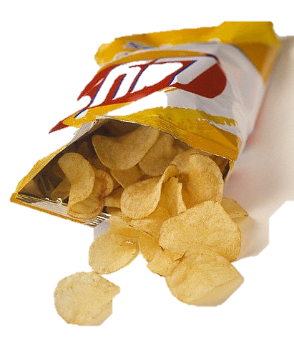 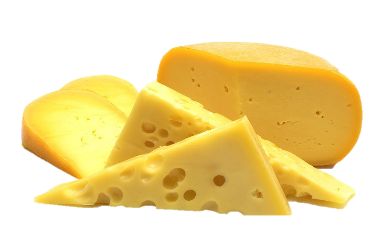 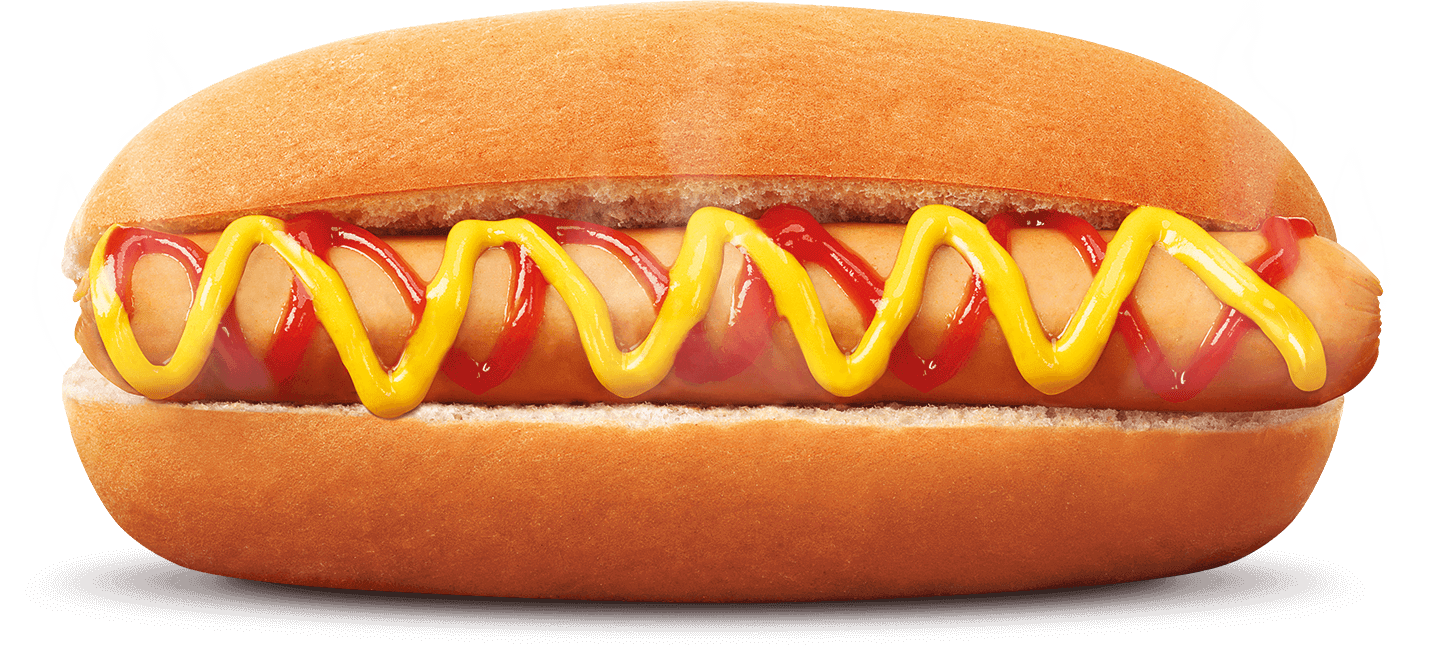 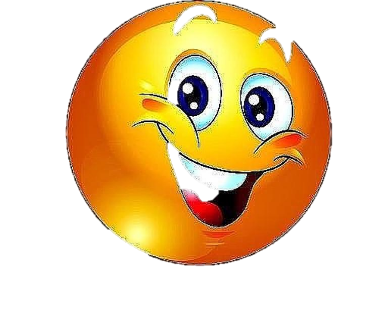 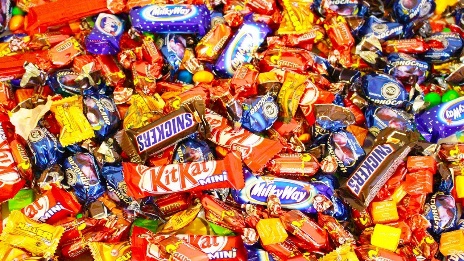 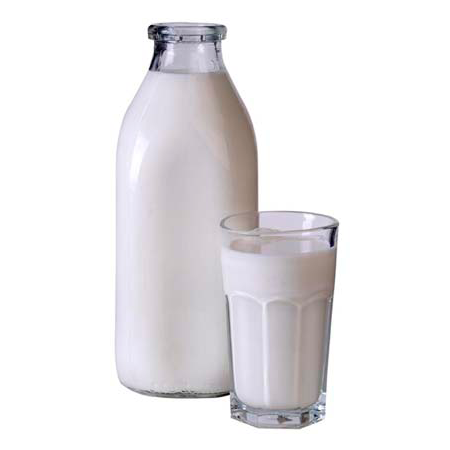 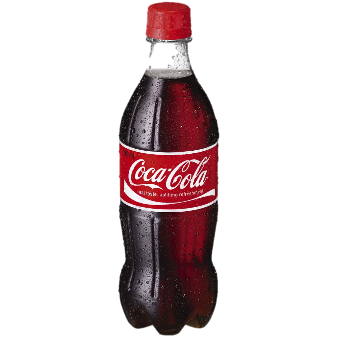 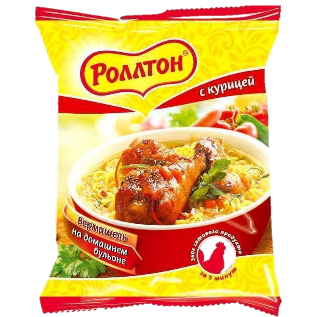 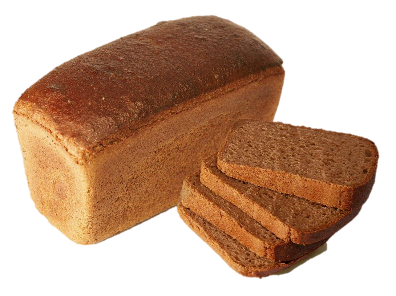 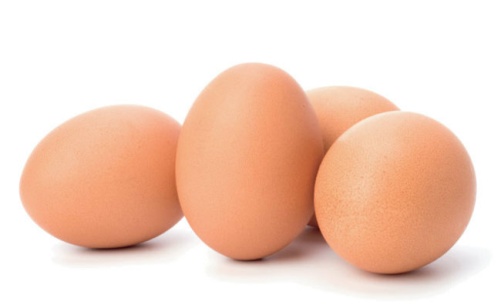 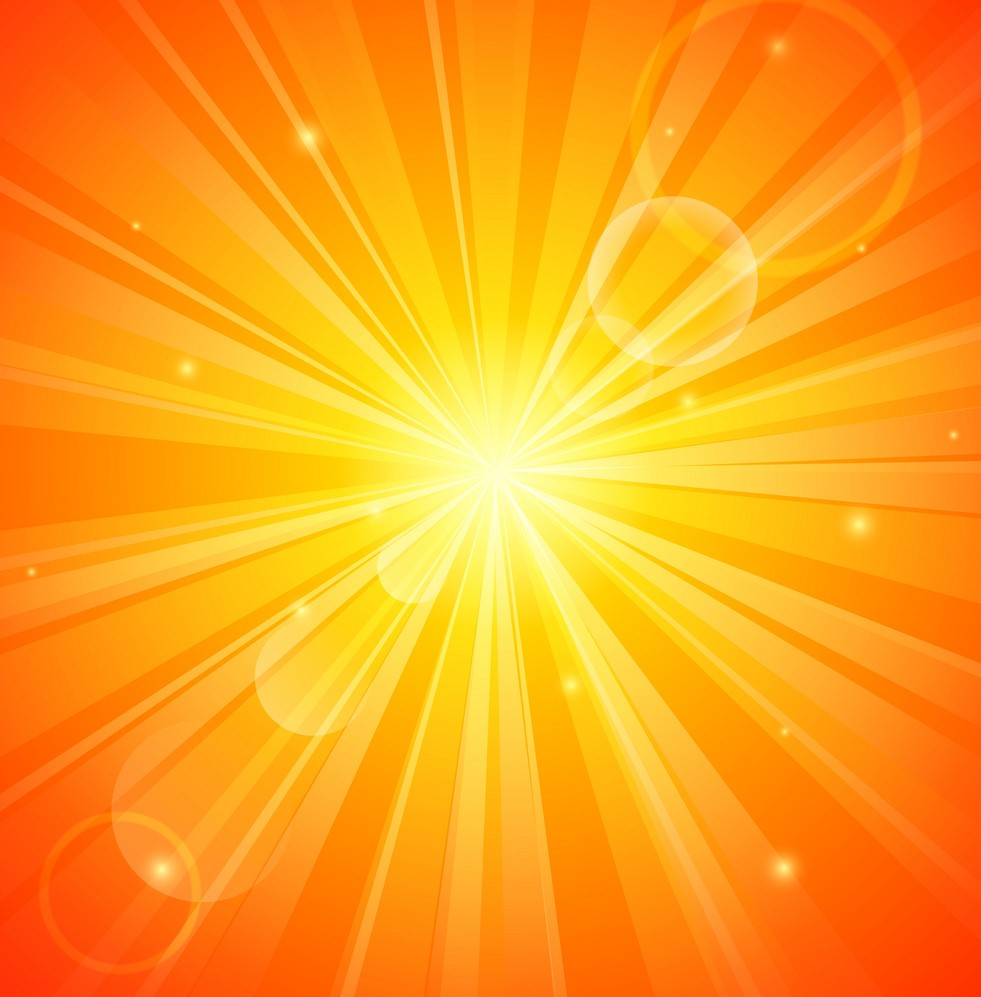 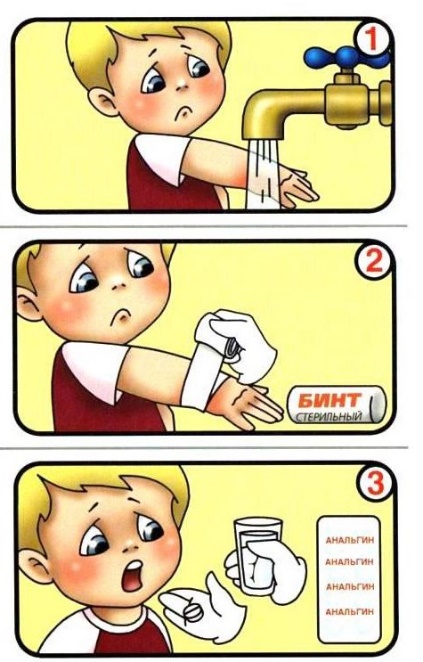 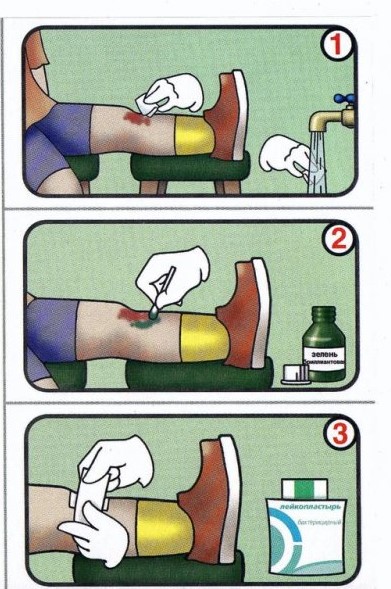 «Помоги себе сам»
Правила игры: к предложенным картинкам нужно подобрать пару
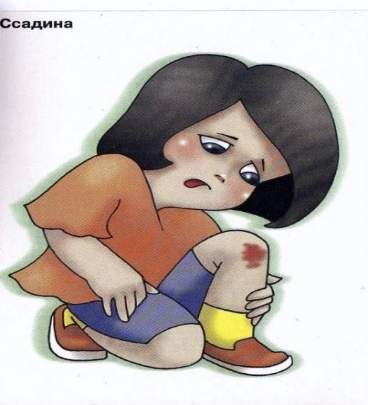 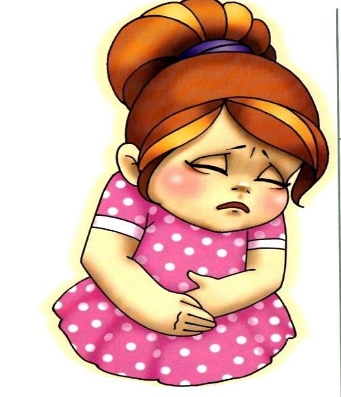 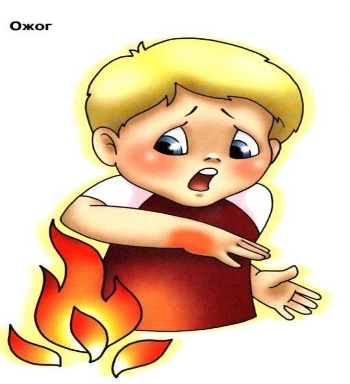 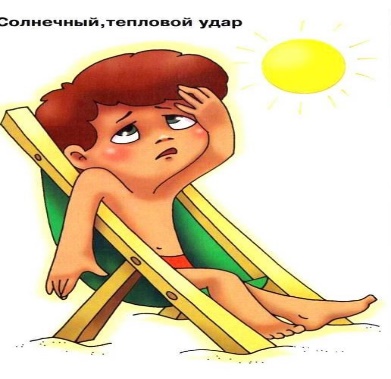 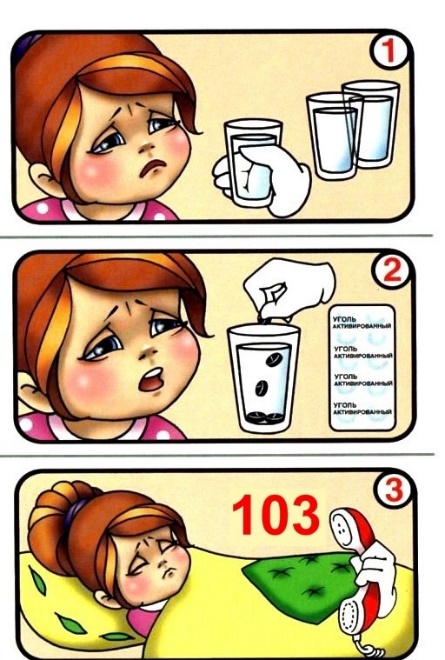 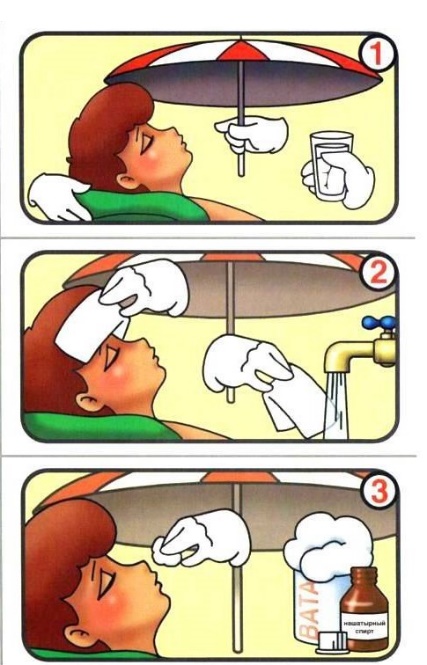